3 Appearance of C31 and amidase activity by treatment of C35 with a germination-specific ...
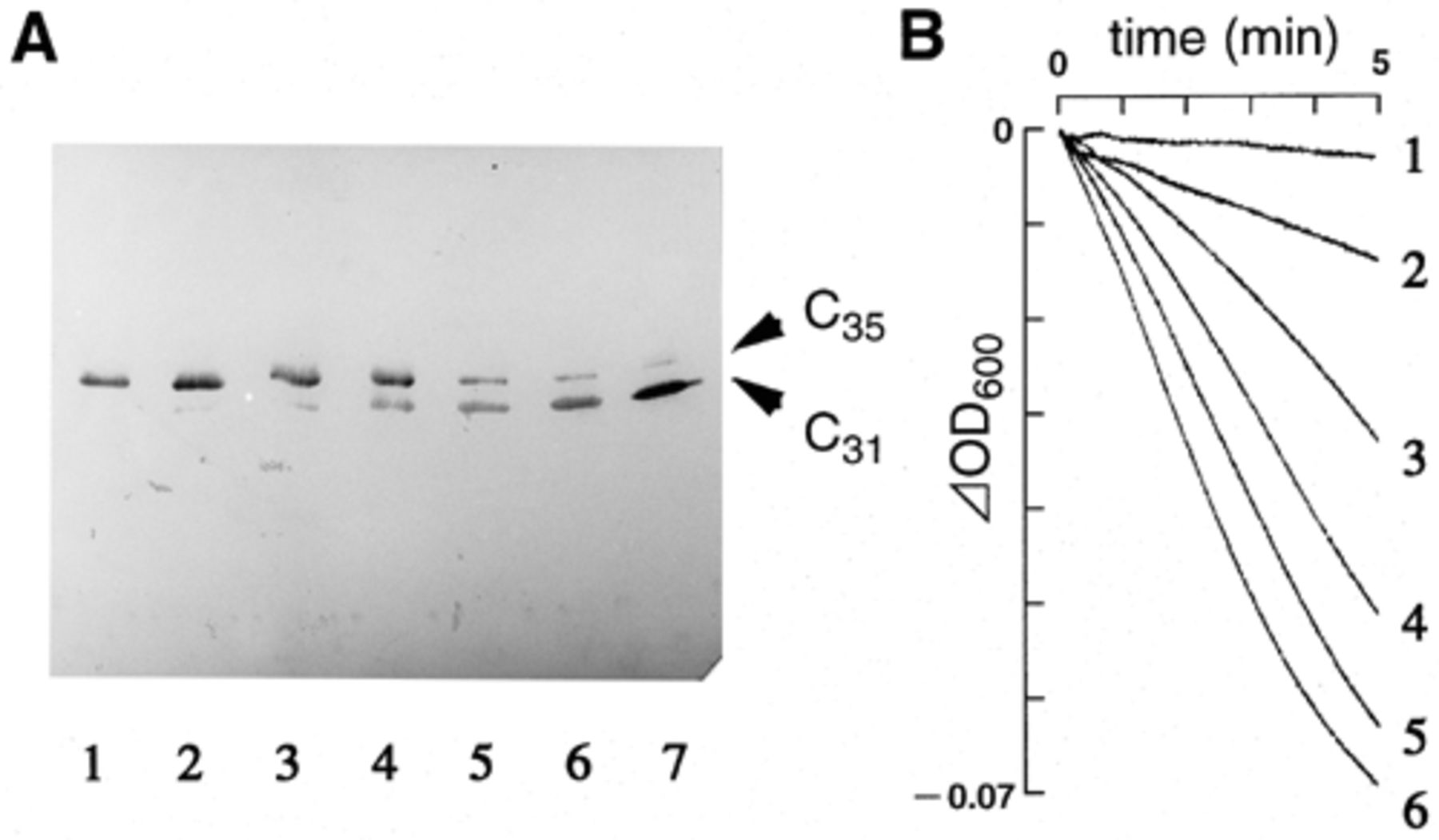 FEMS Microbiol Lett, Volume 173, Issue 2, April 1999, Pages 467–473, https://doi.org/10.1111/j.1574-6968.1999.tb13540.x
The content of this slide may be subject to copyright: please see the slide notes for details.
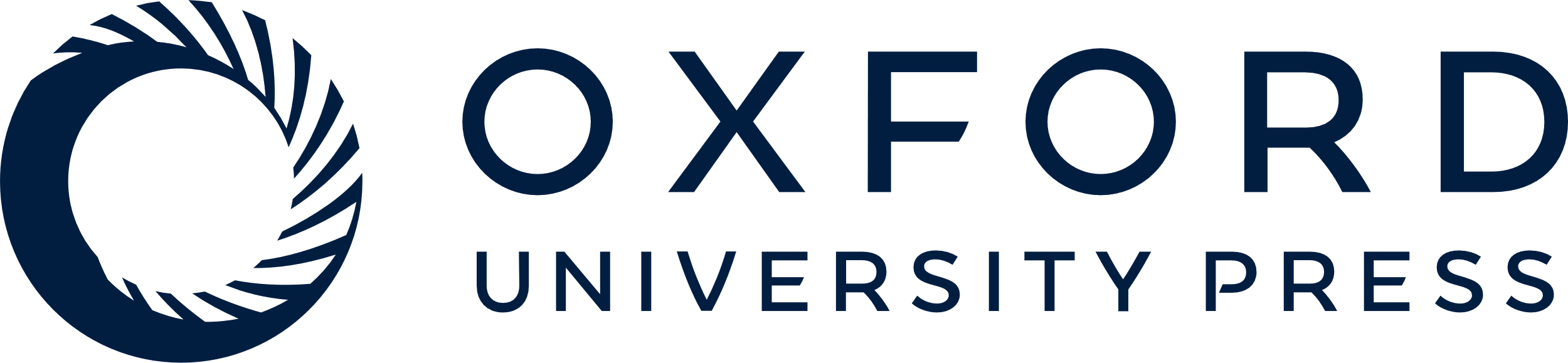 [Speaker Notes: 3 Appearance of C31 and amidase activity by treatment of C35 with a germination-specific protease. A C35 solution was reacted with GSP and the reaction mixture was analyzed, as described in Section 2. At indicated times, the mixture was immunoblotted with anti-C31 antiserum after approximately 100 µg protein was electrophoresed (A) and changes in OD600 of decoated spore suspensions by the addition of the GSP-treated C35 solution was monitored as a measure of amidase activity (B). Reaction times of samples run in lanes 1–6 (A) and shown in curves 1–6 (B) were 0, 5, 15, 30, 60, and 120 min, respectively. Germination exudate was also run on SDS-PAGE (lane 7) to show the migration positions of C35 and C31.


Unless provided in the caption above, the following copyright applies to the content of this slide: © 1999 Federation of European Microbiological Societies. Published by Elsevier Science B.V. All rights reserved.]
2 Electrospray ionization mass spectroscopy of purified C31. Electrospray ionization mass spectrum ...
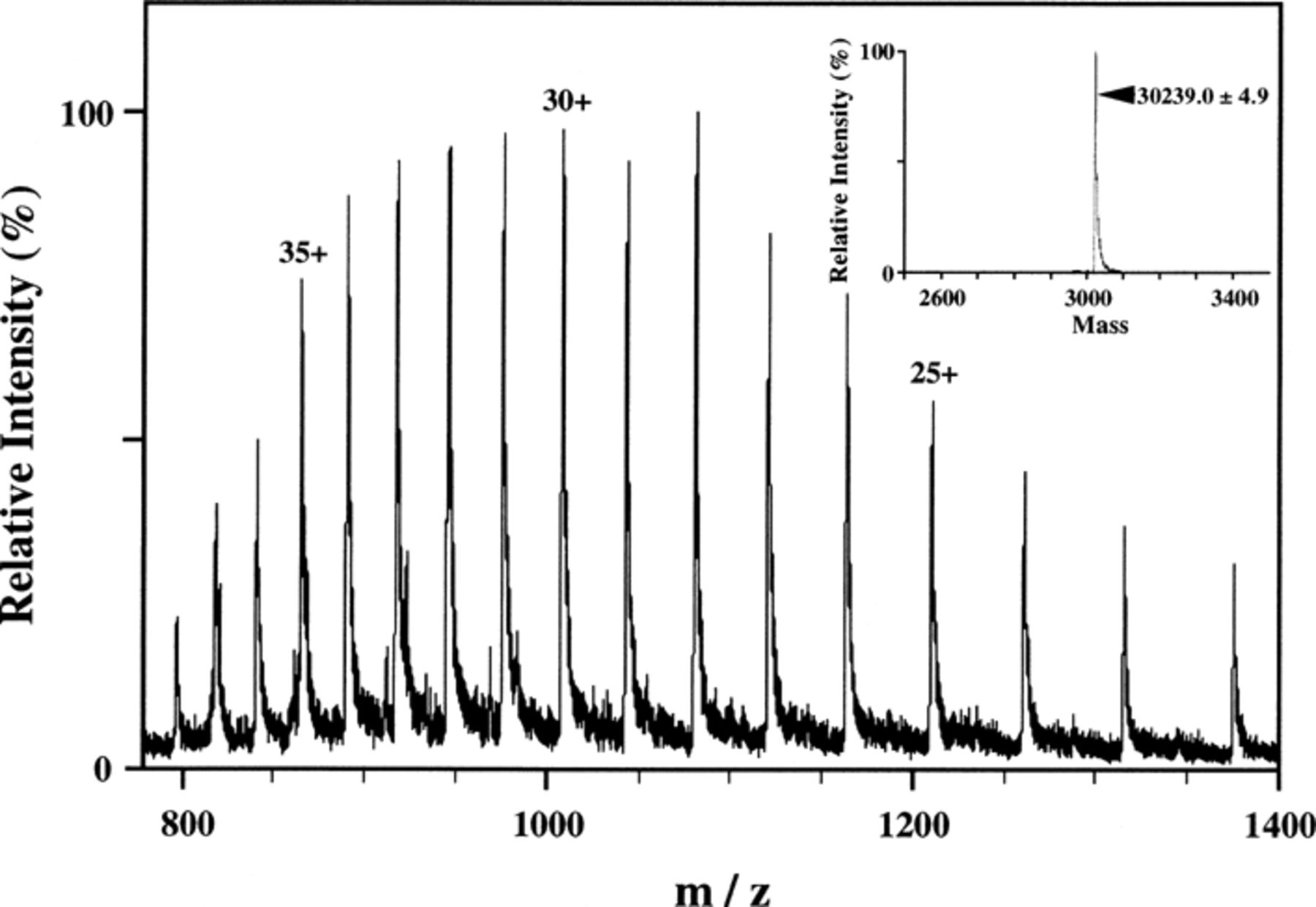 FEMS Microbiol Lett, Volume 173, Issue 2, April 1999, Pages 467–473, https://doi.org/10.1111/j.1574-6968.1999.tb13540.x
The content of this slide may be subject to copyright: please see the slide notes for details.
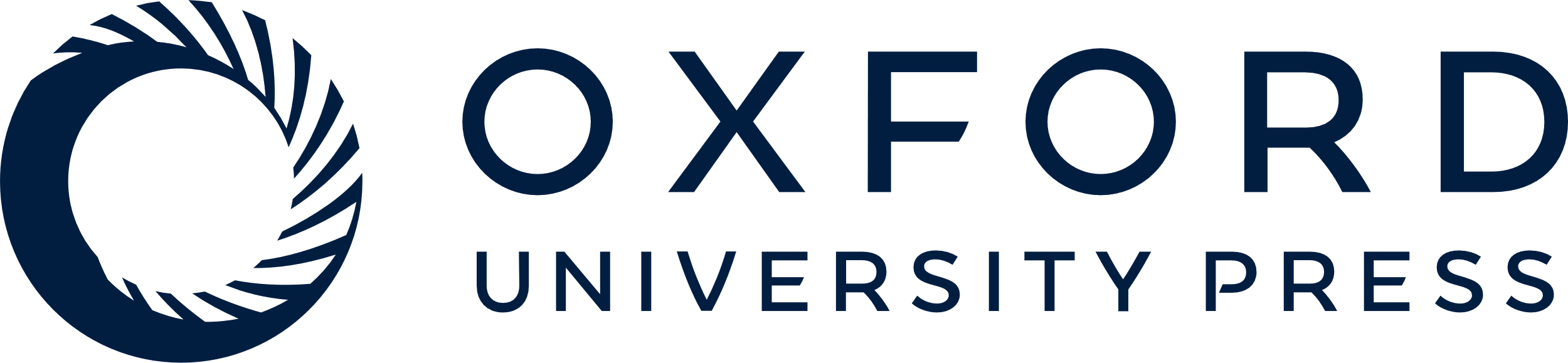 [Speaker Notes: 2 Electrospray ionization mass spectroscopy of purified C31. Electrospray ionization mass spectrum was acquired at unit resolution by scanning from mass to charge ratio (m/z) 750 to 1400. The transformed spectrum is shown on the upper right hand corner on the raw spectrum. The abscissa of the raw spectrum is the m/z for the different states of protonation, and the ordinate in each spectrum is reported on a scale of 0–100%, where all peaks are normalized to the most intense peak. This experiment yielded a molecular mass of 30 239.0±4.9 Da. Further two separate experiments using the same preparation gave results of 30 239.0±3.3 Da and 30 240.0±3.6 Da.


Unless provided in the caption above, the following copyright applies to the content of this slide: © 1999 Federation of European Microbiological Societies. Published by Elsevier Science B.V. All rights reserved.]
1 Synthesis of germination-specific, spore cortex-lytic enzymes and processing during sporulation. A, B: ...
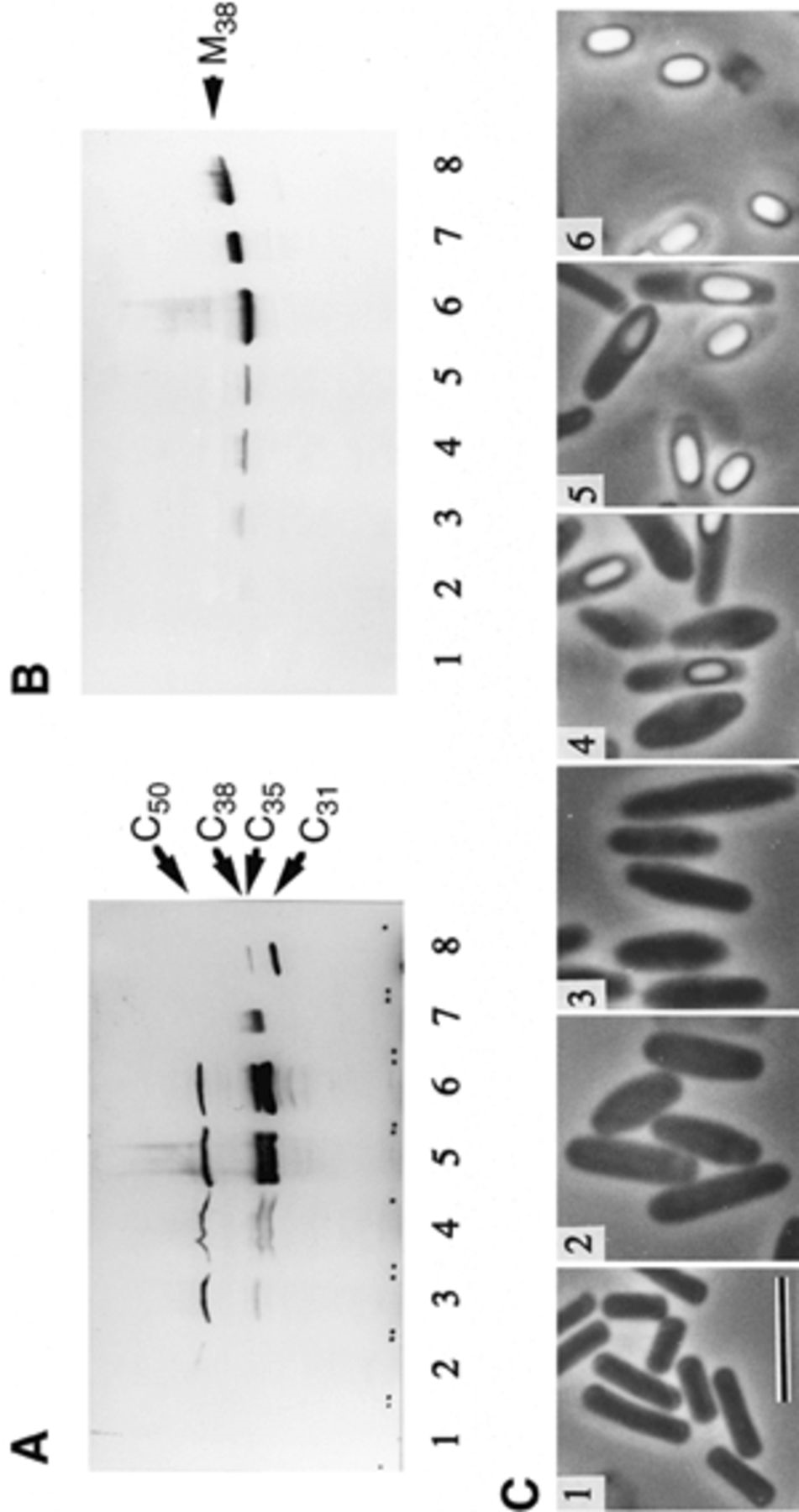 FEMS Microbiol Lett, Volume 173, Issue 2, April 1999, Pages 467–473, https://doi.org/10.1111/j.1574-6968.1999.tb13540.x
The content of this slide may be subject to copyright: please see the slide notes for details.
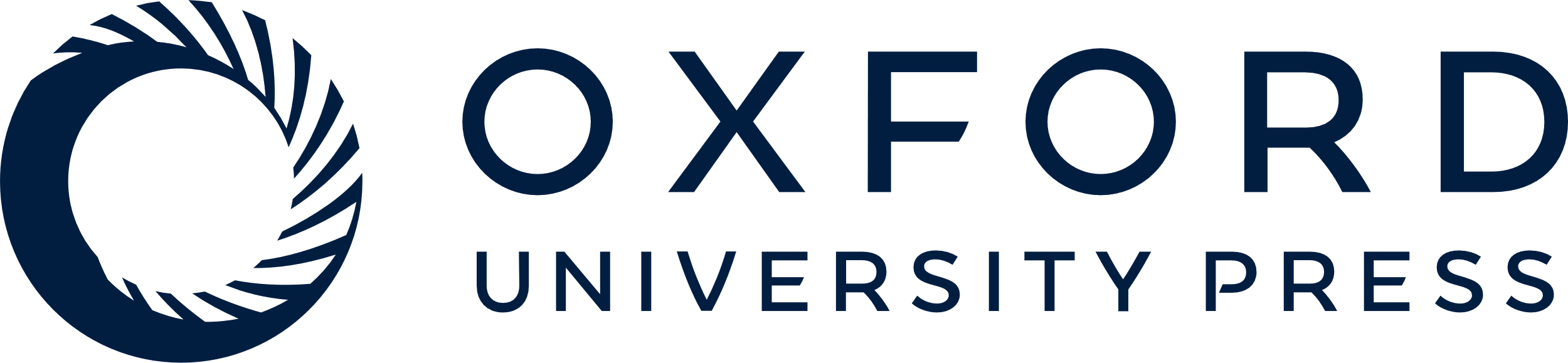 [Speaker Notes: 1 Synthesis of germination-specific, spore cortex-lytic enzymes and processing during sporulation. A, B: Immunoblots with anti-C31 antiserum and anti-M38 antiserum, respectively, of extracts from sporulating cells. Vegetative cells grown in TG medium were further cultured in DS medium for sporulation. At various times after the cells were resuspended to DS medium, cells were harvested, solubilized and analyzed by immunoblotting, as described in Section 2. Germination exudate was similarly analyzed. Approximately 100 mg of protein was loaded on the gel. C50, C38, C35 and C31 in A and M38 in B indicate migration positions of various forms of amidase and muramidase, respectively. Sporulation times of samples in lanes 1–7 were, T0 (vegetative cells), t3, t4, t6, t8, T12 and t24 (dormant spores), respectively. Germination exudate was also electrophoresed (lane 8) for comparison. C: Microscopic observation of sporulating cells. Sporulating cells were observed by phase-contrast microscopy (Olympus BH-2). Sporulating times of cells shown in pictures 1–6 were t0 (vegetative cells), t3, t4, t6, t8, and t24 (dormant spores), respectively. All pictures are shown at the same magnification. Bar, 5 µm.


Unless provided in the caption above, the following copyright applies to the content of this slide: © 1999 Federation of European Microbiological Societies. Published by Elsevier Science B.V. All rights reserved.]